What is different about these things…..
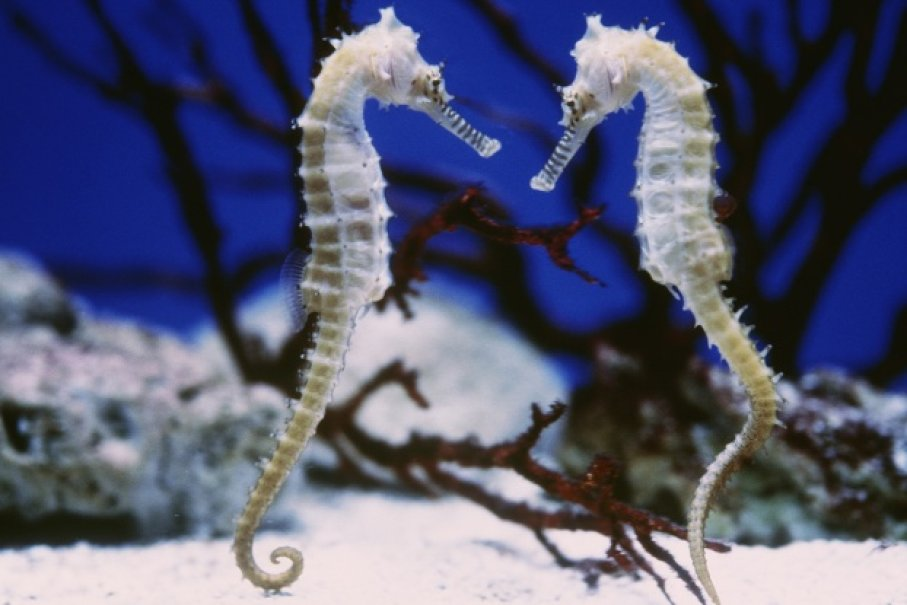 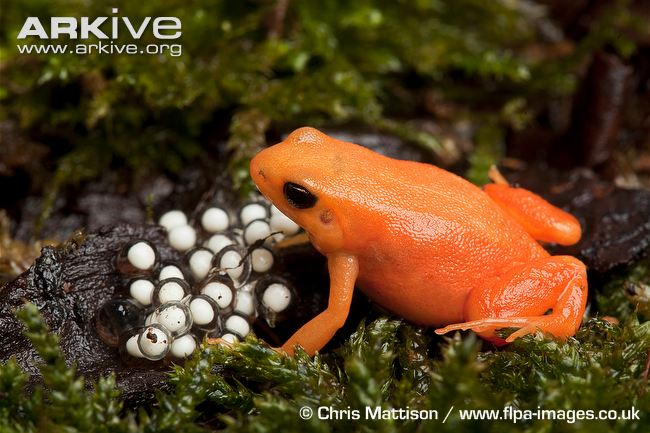 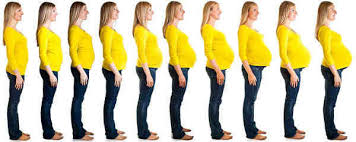 What do these things have in common…..
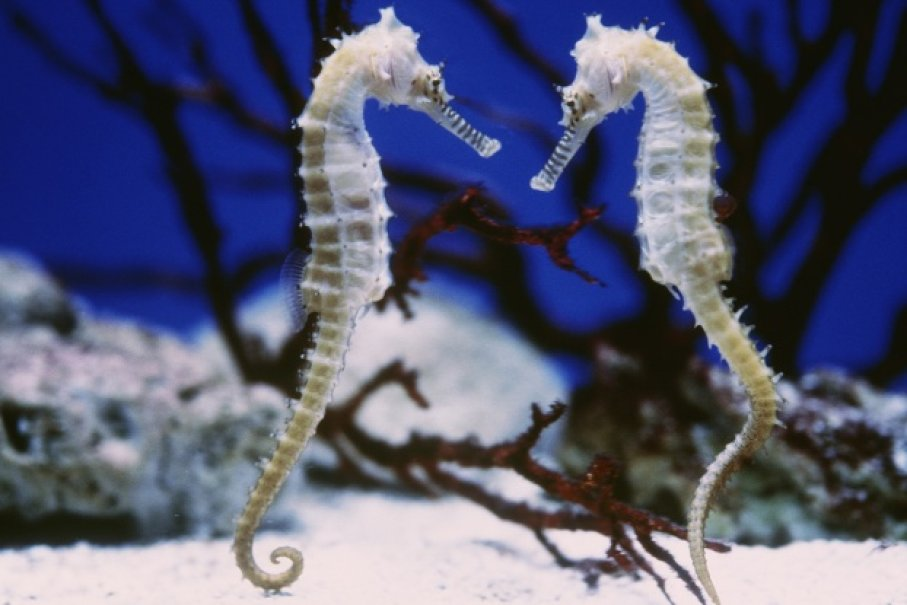 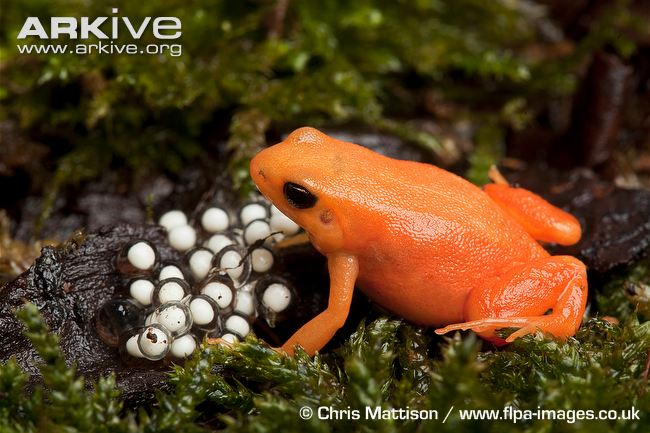 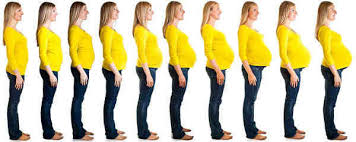 What do you know about sex and reproduction…
Is all reproduction the same…..
How are you made from 1 cell….
How does reproduction really work on a cellular level….
Do cells go through mitosis…… If so what is the result…..